PRESTAÇÃO DE CONTAS  Anis 2021
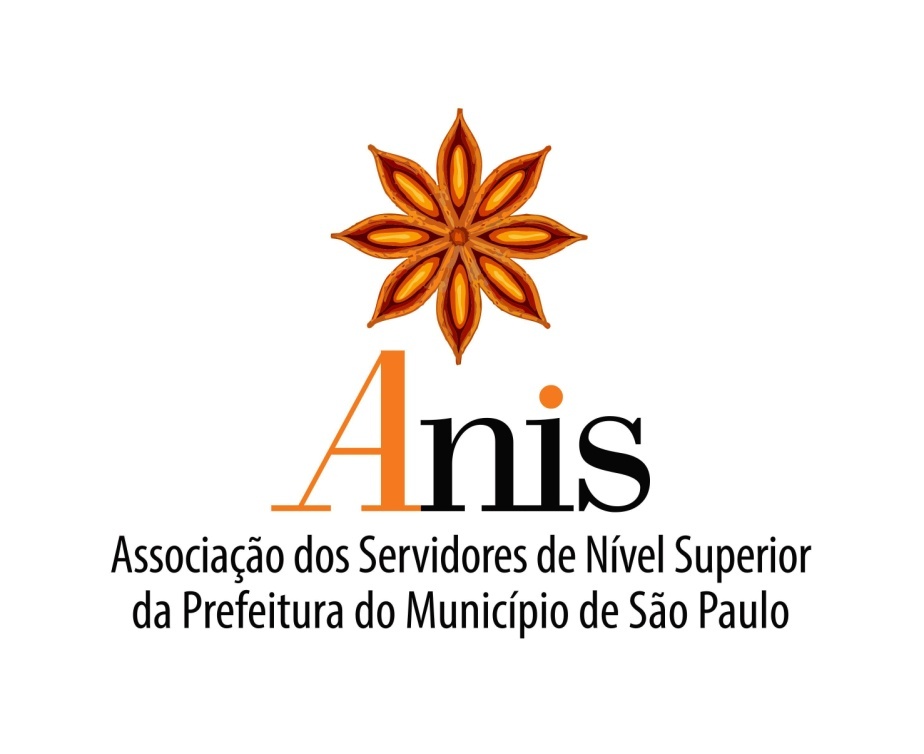 Elaboração: Izilda Santos da Silva Patti e Cassio A Mussupapo
Colaboração: Anamelia Ferreira Prado Zara
PRINCÍPIO INSTITUCIONAL
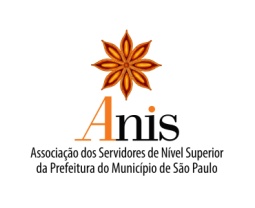 Defesa de Direitos Essenciais dos servidores:
   entendendo ser os mesmos condição fundamental para manutenção de políticas públicas contínuas e de qualidade.
Luta  por :
-  Tratamento igualitário entre os servidores e as carreiras, 
 - Reestabelecimento da paridade entre ativos e inativos, 
Preservação de direitos inclusive previdenciários e incentivos remuneratórios, 
Revisão salarial com aumentos e reposição de perdas inflacionárias, 
Manutenção da previdência pública.
Manutenção da aposentadoria integral.
Manutenção de direitos constitucionais: sistema jurídico único e estabilidade
Associados da Anis evolução ano a ano
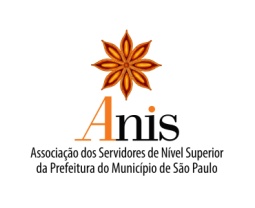 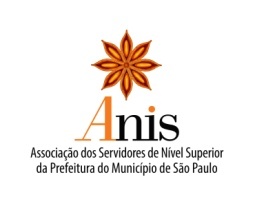 PRESTAÇÃO DE CONTAS – Movimentação Recursos período 2020 e 2021
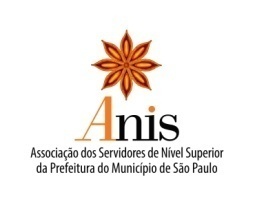 Despesas Totais e por Natureza – 
Anis 2021